Муниципальное бюджетное образовательное учреждение​
«Кольцовская средняя общеобразовательная школа»​
Вурнарского района Чувашской Республики​
Презентация программы 
повышения качества образования
в МБОУ «Кольцовская СОШ» 

«ПЕРЕХОД ШКОЛЫ 
В 
ЭФФЕКТИВНЫЙ РЕЖИМ ФУНКЦИОНИРОВАНИЯ»
(2021-2022 годы)
Росадина Оксана Владимировна​
директор МБОУ "Кольцовская СОШ" ​
Вурнарского района Чувашской Республики​
[Speaker Notes: Оригинальные шаблоны для презентаций: https://presentation-creation.ru/powerpoint-templates.html 
Бесплатно и без регистрации.]
Актуальность программы
Понимая,​
что основная цель реализации Государственной программы «Развитие образования» - обеспечение высокого качества российского образования в соответствии с меняющимися запросами населения и перспективными задачами развития российского общества и экономики, ​
Предусматривая, ​
что в ходе реализации программы должно повысится качество образовательных результатов обучающихся в МБОУ «Кольцовская  СОШ», 
Осознавая, ​
что образование выступает важнейшим средством самореализации человека, сознающего цель, смысл и ценность своего существования в мире, ​
Принимая во внимание тот факт, ​
что на основе мониторинга результатов ОГЭ, а также предметных результатов обучения обучающихся школ Чувашской Республики за последние 3 года МБОУ «Кольцовская СОШ» - в кластере школ с низкими результатами обучения, ​
Учитывая,​
особенности уже сложившейся педагогической системы в ​ МБОУ «Кольцовская  СОШ», запрос родителей на предоставление качественных услуг и Муниципальный заказ Вурнарского района, администрация ​МБОУ «Кольцовская СОШ» разработала и приняла настоящую Программу повышения качества образования «Переход школы в эффективный режим функционирования» (2021-2022 годы).​
Паспорт программы
Целевой раздел
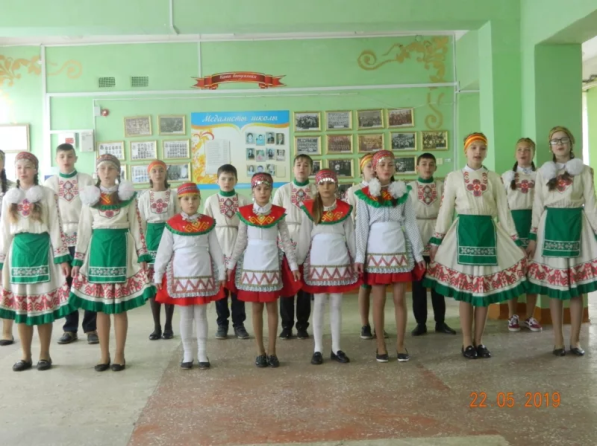 Информационная справка о школе 
Школа удалена от районного центра на 15 километров. Располагается школа в двухэтажном кирпичном здании.  Год ввода здания в эксплуатацию в 1964 году, реконструкция - 1987 год.
Учредитель школы: Отдел образования и молодежной политики администрации Вурнарского района.
Проектная мощность школы - 250
Контингент образовательной организации 
В школе в 2021-2022 учебном году   
обучается 52 обучающихся. 
Всего в школе 8 классов-комплектов. 
Из них в 1-4 классах - 18 человек; 
в 5-9 классах - 29 человек; 
в 10 классе – 5 человек. 
Средняя наполняемость в классах – 
5,2 человека 
16 обучающийся из д.Кольцовка, 
12 обучающихся из д.Булатово 
10 обучающихся из д.Нижние Абакасы, 
5 обучающихся из д. Хора Сирма 
5 обучающихся из д.Мамалаево,  
2 обучающихся из д.Кошлауши, 
2 обучающихся из д.Сявалкас Хирпоси
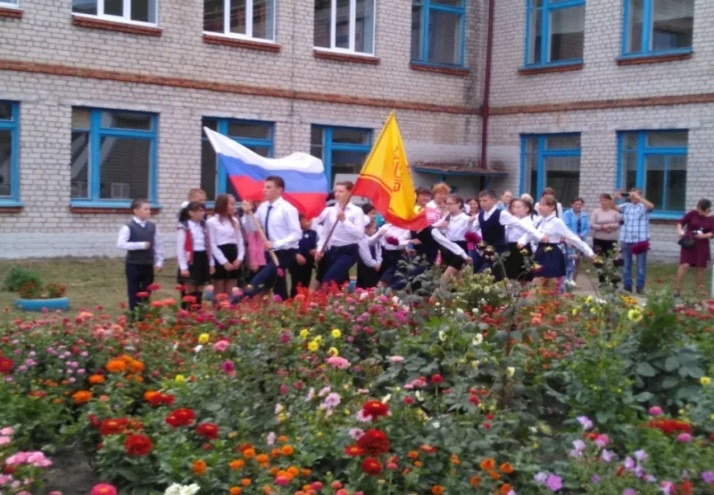 Целевой раздел
Награды педагогов
Кадровое обеспечение образовательного процесса.
Укомплектованность педагогическими штатами полная. В 2021-2022 учебном году организована работа учителей по внешнему совместительству (учитель химии и учитель физики). Педагогический коллектив школы  стабильный, средний возраст педагогов– 47 лет.
Образование педагогов
11 педагогов имеют высшее образование
Имеют первую квалификационную категорию 10 педагогов. 1 педагог без категории.
Целевой раздел
Качество обучения и успеваемость по всем предметам за 3 года по уровням образования
Результаты участия обучающихся на предметных олимпиадам
Целевой раздел
Результаты ОГЭ по русскому языку
Результаты ОГЭ по математике
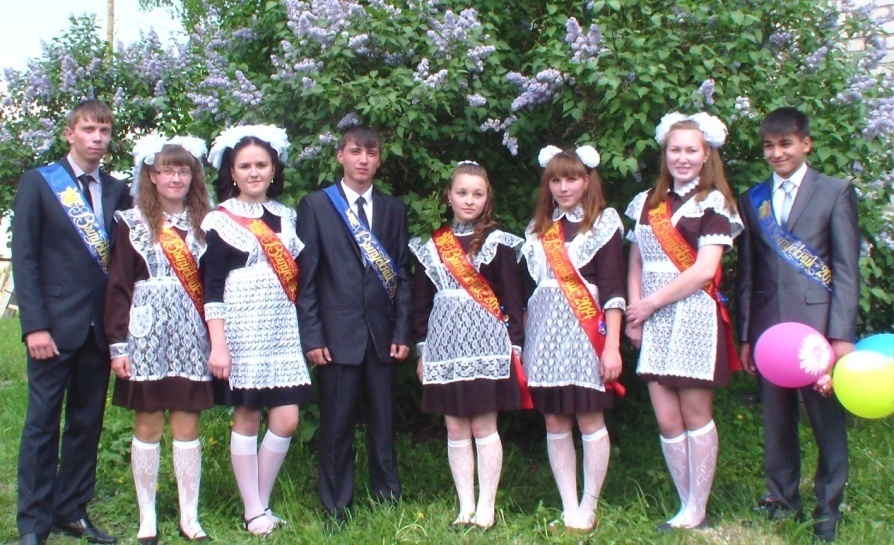 Основная идея программы
Программа перехода школы в эффективный режим функционорования  предполагает переход школы в качественно новое состояние и имеет своей целью развитие, но не за счёт притока внешних ресурсов, а за счёт развития внутреннего потенциала самой школы. Она запускает механизмы, которые обеспечивают результативность вне зависимости от материально-технической оснащённости школы, контингента обучающихся, доходов семей. 
В определении новой индивидуальной стратегической линии работы руководителя и педагогического коллектива школы, которая позволит решить приоритетную образовательную задачу: повышения качества образования и уровня образовательных результатов.
Выявленные проблеммы
Анализ актуального состояния образовательной системы школы позволяет сформулировать основные проблемы в следующем порядке их влияния на уровень достигаемых результатов образовательной деятельности: 
    - Снижение уровня достигаемых образовательных результатов от уровня НОО к уровню ООО за счёт увеличения доли обучающихся с низкой учебной мотивацией, обусловленной низким уровнем качества педагогической деятельности.
    - Отсутствие единых норм и правил внутреннего и внешнего мониторинга качества педагогической деятельности на основе требований ФГОС. 
   - Отсутствие мотивации значительной части педколлектива к освоению и внедрению эффективных образовательных практик, основанных на современных педагогических технологиях и концептуальных принципах ФГОС.
   - Отсутствие системы   работы по формированию мотивации и вовлечённости в продуктивную образовательную деятельность обучающихся с разной учебной мотивацией и их родителей.
Ожидаемые результаты и эффекты программы
Содержательный раздел
План мероприятий по реализации
Программы повышения качества образования
на 2021-2022 годы
Раздел 2. 
Повышение качества подготовки и участия обучающихся
в предметных олимпиадах и конкурсах
Раздел 3. 
Повышение качества взаимодействия школы
с родителями (законными представителями) обучающихся
Раздел 1.
 Повышение предметной компетентности 
учителей математики и учителей начальных классов по предмету «математика»
Раздел 4.
Изменение содержания образования
Организационный раздел
Кадровое обеспечение реализации Программы
Директор:
разработка концептуальных оснований, стратегических целей образовательной организации, определение критериев оценивания реализации Программы, общий контроль перехода школы в эффективный режим работы;
обеспечение активного взаимодействия и сотрудничества участников образовательного процесса;
морально-эмоциональная поддержка участников реализации Программы;
внедрение метода управления по результатам;
укрепление материально-технической базы учебных кабинетов и мастерских и приведение средств обучения в соответствие с современными требованиями;
управление бюджетом;
организация мониторинга хода и результатов реализации Программы в целях проведения возможных корректировок осуществляемых и планируемых действий.
Заместители директора по учебно-воспитательной и воспитательной работе:
системный анализ проблем и планирование деятельности, направленной на их разрешение;
разработка и корректировка нормативно-правовых документов;
организация и разработка механизма активного взаимодействия и сотрудничества участников образовательного процесса;
организация повышения квалификации педагогических кадров, формирование компетенции психолого-педагогического сопровождения, профессионального самоопределения учащихся;
развитие творческих инициатив, мобильности педагогических работников, обобщение и распространение передового опыта;
анализ состояния преподавания по итогам промежуточного, итогового контроля;
текущий контроль реализации перехода школы в эффективный режим работы.
Порядок осуществления руководства и контроля выполнения
Определение проектных идей по реализации содержания программы, заданных направлением и ожидаемым результатом настоящей программы;
Формирование директором школы персонального состава проектных команд;
Разработка руководителем проектной команды содержания и плана реализации проекта в соответствии с содержанием настоящей программы ;
Реализация проектов, заданными направлением и ожидаемым результатом;
Промежуточные замеры достигнутых результатов (не реже 1 раза в полугодие) по критериям эффективности ;
Подготовка отчётов и итоговая оценка работы проектных команд в соответствии с определённой ответственностью за достижение результата;
Поощрение лучших членов проектных команд.
СПАСИБО 
ЗА 
ВНИМАНИЕ!